СЛОЖЕНИЕ И ВЫЧИТАНИЕ ВЕКТОРОВ
Составитель: Дзюба Л.М.
Учитель ГОУ ЦО 173
Г. Санкт-Петербург
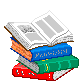 Сложить коллинеарные противоположно направленные вектора
а
в
а + в
.
О
Векторы а и в коллинеарные ,  найти сумму векторов.
а
а
С
в
в
а + в
а
О
ПРАВИЛО ТРЕУГОЛЬНИКА
в
в
От  конца  вектора  а  отложить вектор в, равный вектору в ;
Провести вектор из начала вектора  а  в конец вектора в.
ВЫВОД:  полученный вектор и будет суммой  векторов а и в.
в
а+в
а
а
а
ПРАВИЛО ПАРАЛЛЕЛОГРАММА
От начала вектора а отложить вектор в, равный вектору в;
На векторах а и в  как на сторонах построить параллелограмм ;
Провести из общего начала векторов а и в вектор –диагональ параллелограмма.
ВЫВОД: полученный вектор будет суммой векторов а и в.
а + в
а
в
а
в
ПРАВИЛО МНОГОУГОЛЬНИКА
1 )  От конца вектора а1   отложить вектор а2 ,
равный вектору а2;
2) Повторить  откладывание  векторов столько раз , сколько векторов нужно отложить;
3) Провести вектор из конца вектора аn  в начало а.
ВЫВОД: полученный вектор в и будет суммой векторов а 1 , а2 , а3 ,… и  аn
А5
а4
А1
а1
А4
А2
а3
а2
А3
а2
а1
а4
а3
[Speaker Notes: 1]
ЗАКОНЫ   СЛОЖЕНИЯ   ВЕКТОРОВ
Для любых векторов а , в  и  с  справедливы равенства:


1)  а  +  в = в + а --- переместительный  закон

2) ( а + в ) + с = а + ( в + с )  --- сочетательный закон
ПЕРЕМЕСТИТЕЛЬНЫЙ ЗАКОН.

1.Доказательство:  Рассмотрим случай ,когда векторы  а  и  в  не коллинеарны.
ОТ произвольной точки А отложим векторы
АВ = а  и АD  = в и на этих векторах построим параллелограмм АВСD. По правилу  треугольника  АС = АВ + АD = а + в.
Аналогично  АС= АD + DС = в + а.  Отсюда
Следует ,что а + в = в + а,
в
В
С
а + в
а
а
А
D
в
СОЧЕТАТЕЛЬНЫЙ ЗАКОН.
  Доказательство  .  От произвольной точки А отложим вектор  АВ = а , а от точки В вектор ВС = в , от точки С вектор СD=с.  Применяя правило треугольника , получаем:  
 
        (а + в ) + с = ( АВ + ВС )+ СD  =АC+СD  =АD  

         а + ( в + с) = АВ + (ВС + СD)=АВ + ВС = А D. Отсюда

  следует , что ( а + в ) + с = а + ( в + с). Теорема доказана.
в
В
С
а
с
.
D
А
ВЫЧИТАНИЕ ВЕКТОРОВ
а
а
а
а- в
в
в
в
Разностью векторов а и в называется такой вектор , сумма которого с вектором в равна вектору а
Теорема: Для любых векторов  а и в справедливо равенство
  а – в = а +( - в  ).
Доказательство.  По определению разности векторов 

  ( а – в ) + в =а.   Прибавив к обеим частям этого равенства 

вектор  (-в), получим (а – в ) + в + (-в)= а+ (-в),или
  (а – в ) +0=(-в), откуда а – в = а + (-в).
-в
В
А
а
.
а
а -в
в
О
Задача №754  


Дано:
А)
х + y
х
В)
у
x +z
z
C)
z +y
Задача №755


Дано:
а
e
d
а
а +в +с + d +е
в
с
в
с
d
е
Задача № 756.

Дано:
- х
-y
x -z
-z
у
х
x
y
x
z
х - у
z - y
z
y
у
ЗАДАЧА : используя правило треугольника , постройте векторы     ОА  = а +в
а
а
ОА
в
в
[Speaker Notes: АА]
ЗАДАЧА: используя правило  параллелограмма
 постройте векторы ОР =х + у
P
х
Х+У= ОР
O
у
х.
у
Задача:  Используя правило треугольника, найдите сумму векторов: а) РМ и МТ, б) СН и НС,
 в) АВ + 0,г) 0 +СЕ.


Решение: а)РМ + МТ = РТ

                  б) СН +НС= СС= 0

                  в) АВ + 0 = АВ

                   г) 0 + СЕ= СЕ
Задача : Используя правило треугольника, постройте векторы ОА = а + в  и CВ = а +в.  
Определите вид  четырехугольника ОАВС.
А
в
а
в
М
К
В
а
а
о
в
С
Отложим от точки О вектор ОМ = а и от точки М вектор МА = в, тогда 
 ОА=ОМ + МА. Аналогично  строим СК = а и КВ = в, тогда СВ = СК+КВ.
Т.к. ОА = а + в и CВ = а + в, то ОА=CВ , поэтому четырехугольник- параллелограмм.
СПАСИБО ЗА УРОК
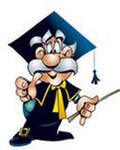